Parameter Potential of 100km CEPC
Dou Wang, Chenghui Yu, Yuan Zhang, Jie Gao, Yiwei Wang, Feng Su, Sha Bai, Cai Meng, Chuang Zhang, Na Wang, Tianjian Bian, Huiping Geng
CEPC AP meeting, 2017.02.17
Parameter difference between CEPC and FCCee
Constraints for parameter choice
Limit of Beam-beam tune shift
Fl: y enhancement by crab waist
Beam lifetime due to beamstrahlung
BS life time: 30 min
V.I. Telnov
Beamstrahlung energy spread
A=0/BS (A3)
HOM power per cavity (coaxial coupler)
*J. Gao, emittance growth and beam lifetime limitations due to beam-beam effects in e+e- storage rings, Nucl. Instr. and methods A533（2004）p. 270-274.
3
parameters for CEPC double ring（wangdou20161219-100km_1mmy）
4
parameters for CEPC double ring（wangdou20161202-100km_2mmy）
5
Luminosity vs. crossing angle
Keep beamstrahlung life time constant (52min)
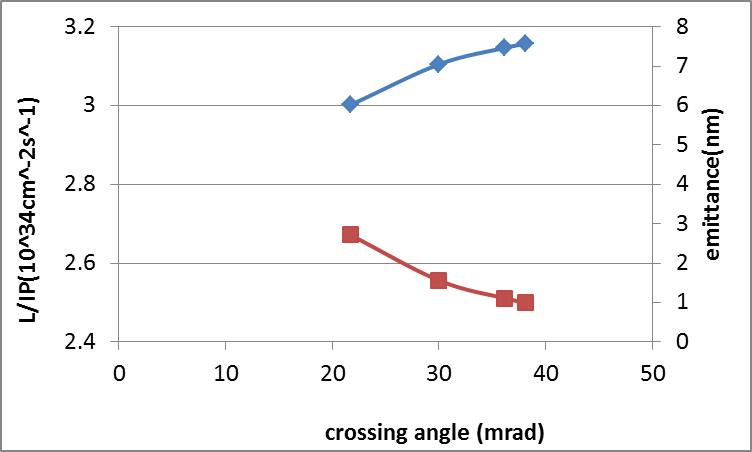 Luminosity vs. crossing angle
Keep emittance constant (1.56nm)
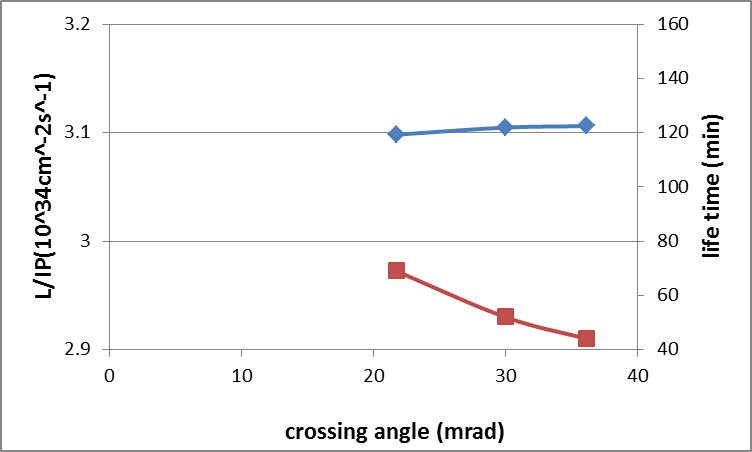 Luminosity vs. y*
Keep beamstrahlung life time constant (52min)
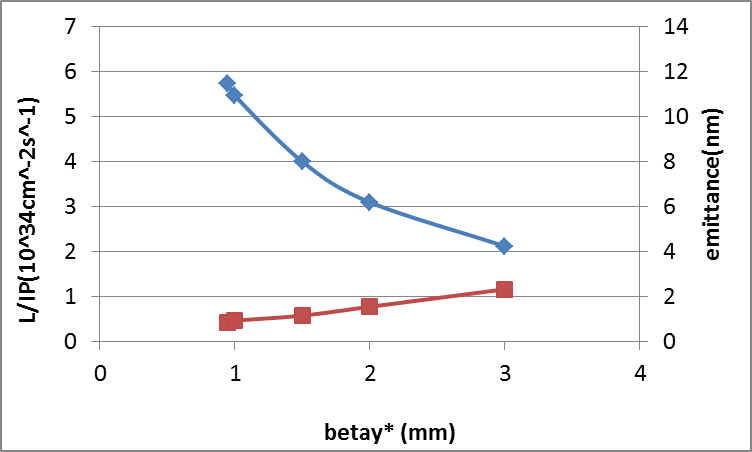 Luminosity vs. y*
Keep emittance constant (1.56nm)
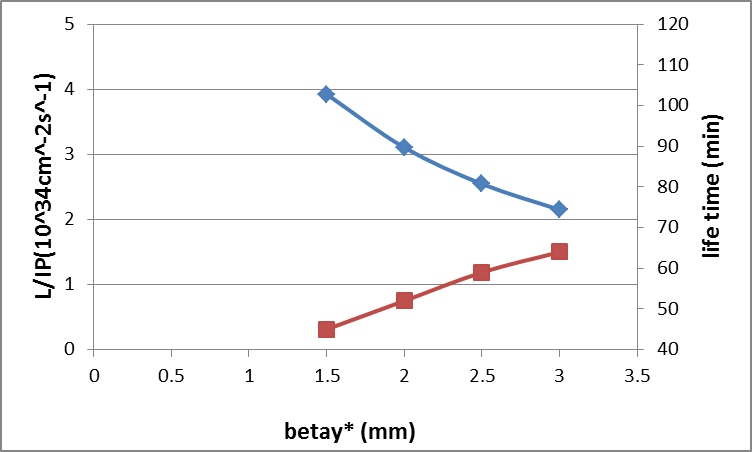 Luminosity vs. SR power
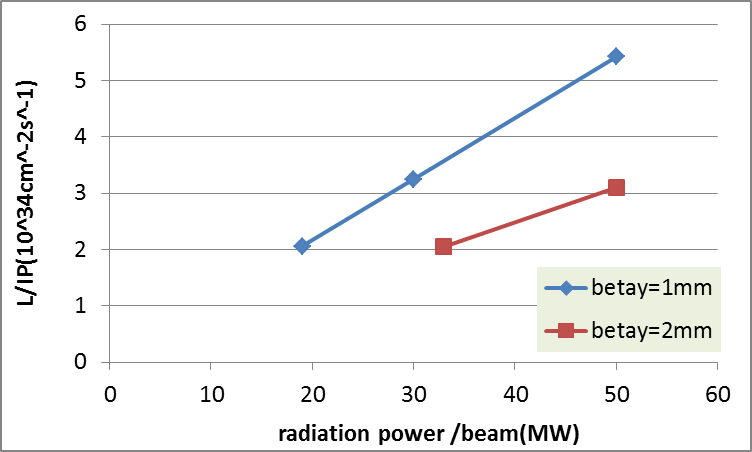 goal